EXPERIENCIA DE BANDESAL EN MEDICIÓN Y EVALUACIÓN DE IMPACTO
NECESIDADES Y CAPACIDADES
7 de Noviembre 2018
BANCO DE DESARROLLO DE EL SALVADOR
El Banco de Desarrollo de El Salvador (BANDESAL) se crea por ministerio de ley en 2011, producto de la transformación del Banco Multisectorial de inversiones (desde 1996), con facultades más amplias en materia de Desarrollo, como una Institución Pública de Crédito, de duración indefinida, con personería jurídica y patrimonio propio. 

El principal objetivo de BANDESAL es, promover con apoyo financiero y técnico, el desarrollo de proyectos de inversión viables y rentables de los sectores  productivos del país; a fin de:




A través de tres instrumentos financieros principales:
    Crédito Indirecto, crédito directo y garantías.
Generar más empleos
Promover el desarrollo y competitividad de las MIPYME
Mejorar las exportaciones
CRÉDITO PARA EL FINANCIAMIENTO DEL DESARROLLO PRODUCTIVO - FONDOS BID
El 19 de junio del 2015 se firmó convenio entre el Banco Interamericano de Desarrollo (BID) y el BDES para el otorgamiento del Préstamo Global de Crédito para el Financiamiento del Desarrollo Productivo de El Salvador, por un monto de US$100 millones.
Objetivo: Financiar proyectos que incrementen la productividad de la MIPYME, a través de un mayor acceso al financiamiento de mediano y largo plazo para financiar proyectos de inversión y reconversión productiva.
RESULTADOS ESPERADOS:
RESULTADOS ALCANZADOS:
4
$99.5
2,781
3
$99.9
4,214
Años para colocar
Millones 
colocados
Créditos
otorgados
Años para colocar
Millones 
colocados
Créditos
otorgados
14
49%
Intermediarias Financieras
Dirigido a la Microempresa
[Speaker Notes: Inicialmente se consideró crédito promedio de US$97,800
Promedio $23,000 en resultados finales.
99.5% MIPYMES]
INDICADORES DE MONITOREO
Crédito para el Financiamiento del Desarrollo Productivo - Fondos BID
MIPYMES FINANCIADAS
CRÉDITO A MUJERES
MONTO OTORGADO
EVOLUCIÓN METODOLÓGICA EN LA EVALUACIÓN DE IMPACTOCrédito para el Financiamiento del Desarrollo Productivo - Fondos BID
20172018
2015
2014
2016
Estudio de mercado y evaluación de resultados del Proyecto
Propuesta de Proyecto: 
Documento metodológico inicial
Inicio de la operación:
Identificación del grupo control
50% de la operación desembolsada: Identificación de datos para el grupo control
EVOLUCIÓN METODOLÓGICA EN LA EVALUACIÓN DE IMPACTOCrédito para el Financiamiento del Desarrollo Productivo - Fondos BID
2014
DOCUMENTO METODOLÓGICO INICIAL
Objetivo de la evaluación:
Proveer evidencia sobre el impacto de las empresas beneficiarias con relación a empresas comparables a través del incremento en la productividad medido en ventas por empleado.
Identificación inicial:
Dificultad para acceder a fuentes de datos sistemáticas que puedan utilizarse para recoger información homogénea, comparable y con la frecuencia necesaria.

Restricción en las estrategias disponibles para realizar evaluaciones.
 
No factible realización de línea base ex-ante.
Metodología Propuesta
Diferencias en diferencias: 
Grupo tratamiento 
Grupo control  

Dos escenarios de captación de información “línea base ex-post al 2do año del Programa” y “Evaluación Ex-post” 2 años más tarde.
[Speaker Notes: Fuentes de datos sistémicas  de tipo censal, encuetas o administrativas.
Ejemplos: último censo en 2005, ultimo censo agropecuario 2007-2008 y encuestas económicas anuales con una baja muestra de empresas.
Modelo de recolección estadística: 2 métodos.
Durante el proceso de asignación de créditos: Requisito adicional de variables como número de empleados, volumen de ventas anuales, costo de variable de ventas, sector de operación, etc.
Encuestas a un grupo de empresas beneficiarias y no beneficiarias (2 años -2016-y 4 años-2018)
Realización de dos rondas de encuestas.]
EVOLUCIÓN METODOLÓGICA EN LA EVALUACIÓN DE IMPACTOCrédito para el Financiamiento del Desarrollo Productivo - Fondos BID
2015
IDENTIFICACIÓN DEL GRUPO CONTROL
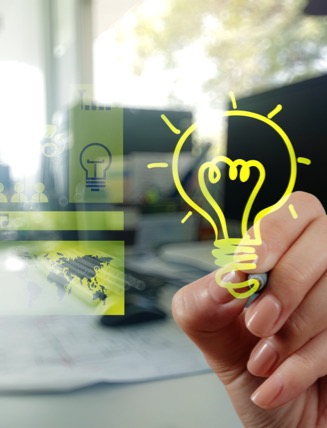 Metodología Propuesta
Grupo tratamiento (Definición de variables adicionales).
Grupo Control: base de datos BANDESAL para otras líneas de créditos.
Grupo comparable.
Información es captada de la misma manera y bajo el mismo instrumento.
Identificación de muestra con base a las “agrupaciones”.
BANDESAL puede tener acceso a información de usuarios finales lo que facilita la recolección de información por medio de encuestas.
[Speaker Notes: El primer desafío metodológico consistió en definir el grupo control que tuviera características similares a la de los beneficiarios del programa.
Entrevistas a informantes claves en el levantamiento de información económica financiera – identificación de acceso datos de MIPYMES para la recolección del grupo contrafactual. 
Agrupaciones: sectores (ramas), giro de la empresa.]
EVOLUCIÓN METODOLÓGICA EN LA EVALUACIÓN DE IMPACTOCrédito para el Financiamiento del Desarrollo Productivo - Fondos BID
2016
IDENTIFICACIÓN DE DATOS PARA EL GRUPO CONTROL
Junio
Principales hallazgos:
A Junio 2016 (a 1 año de iniciada la operación) se tuvo un acumulado de desembolsos de 49.8%.

Más del 55% del monto fue otorgado a microempresas.

Mayor número de créditos en relación a lo planteado en el perfil del proyecto.
Acciones Realizadas:
Visita al país del equipo del BID.

Se identificó información adicional en las IFI´s a la de las bases de datos de BANDESAL.

 Necesidad de recolectar dicha información de las IFI´s y evaluar la factibilidad para medir el impacto del programa con dicha información.
EVOLUCIÓN METODOLÓGICA EN LA EVALUACIÓN DE IMPACTOCrédito para el Financiamiento del Desarrollo Productivo - Fondos BID
20172018
ELABORACIÓN DE ESTUDIO ESPECIAL DE MERCADO
Se identifican nuevas fuentes de información (equifax) con variables adicionales a la de las bases de datos de BANDESAL.
Variables y atributos de record crediticio o sociodemográficos.
Se inició con el cruce de bases de datos de BANDESAL - equifax con una efectividad del 77%.
Información agregada en grupos definidos, con información más precisa y de mayor frecuencia.
Análisis y generación de resultados por parte del BID.
Resultado Final 
Evaluación de Impacto
(En Proceso)
[Speaker Notes: Equifax cuenta con bases de datos de más de 300 instituciones financieras y entidades comerciales a nivel nacional.]
BRECHAS IDENTIFICADAS
[Speaker Notes: En el país no se cuenta con instrumentos de recolección sistematizado de datos sobre la actividad productiva y/o financiera de las empresas a nivel nacional.
No se cuenta con información de las entidades financieras que no están reguladas por el Sistema Financiero, las cuales atienden principalmente a empresarios de las microempresas.
Bajo nivel de sistematización de la información de los usuarios dentro de las instituciones que atienden a las MIPYME.
BANDESAL no se cuenta con un sistema de medición de impacto para todas las operaciones realizadas por el banco.
La estructura organizativa del banco no incluye un área específica para monitoreo y medición de impacto, por lo tanto no se cuenta con recurso humano y financiero destinado específicamente para tal fin.


Para las no reguladas existen asociaciones dispersas que aglutinan parcialmente a ciertas instituciones: ASOMI, FEDECRÉDITO, FEDECACES.]
LECCIONES APRENDIDAS
[Speaker Notes: Las metodologías de evaluación de impacto deben consideran las variables propias de entorno y del mercado a atender, ya que muchos modelos teóricos requieren de información que en muchas oportunidades no se tiene o es de difícil obtención.
Fue necesario revisar la identificación del grupo control y el esquema de medición de resultados del programa, a medida se fueron obteniendo los resultados de colocación de la operación.
Necesidad de revisar la base de datos de recolección de información de BANDESAL para establecer variables adicionales que permitan medir resultados en términos de impacto.
Alto nivel de aprendizaje sobre la elaboración y aplicación de metodologías de evaluación de impacto por parte del equipo de contraparte BANDESAL.
Es necesario contar con recursos técnicos y financieros para realizar evaluaciones de medición de impacto ahdoc a las operaciones de la institución.  

Microempresarios: se caracterizan por desempeñarse en la informalidad, generar autoempleo (empleos familiares), deficientes controles contables financieros.]
MUCHAS GRACIAS
Diana Rivera de Fuentes
Especialista de Proyectos
Banco de Desarrollo de El Salvador
diana.rivera@bandesal.gob.sv